Fig. 1.  Excision of floxed- Trsp alleles in the mammary glands of  Trsp fl/fl ;MMTV- cre mice. Upper ...
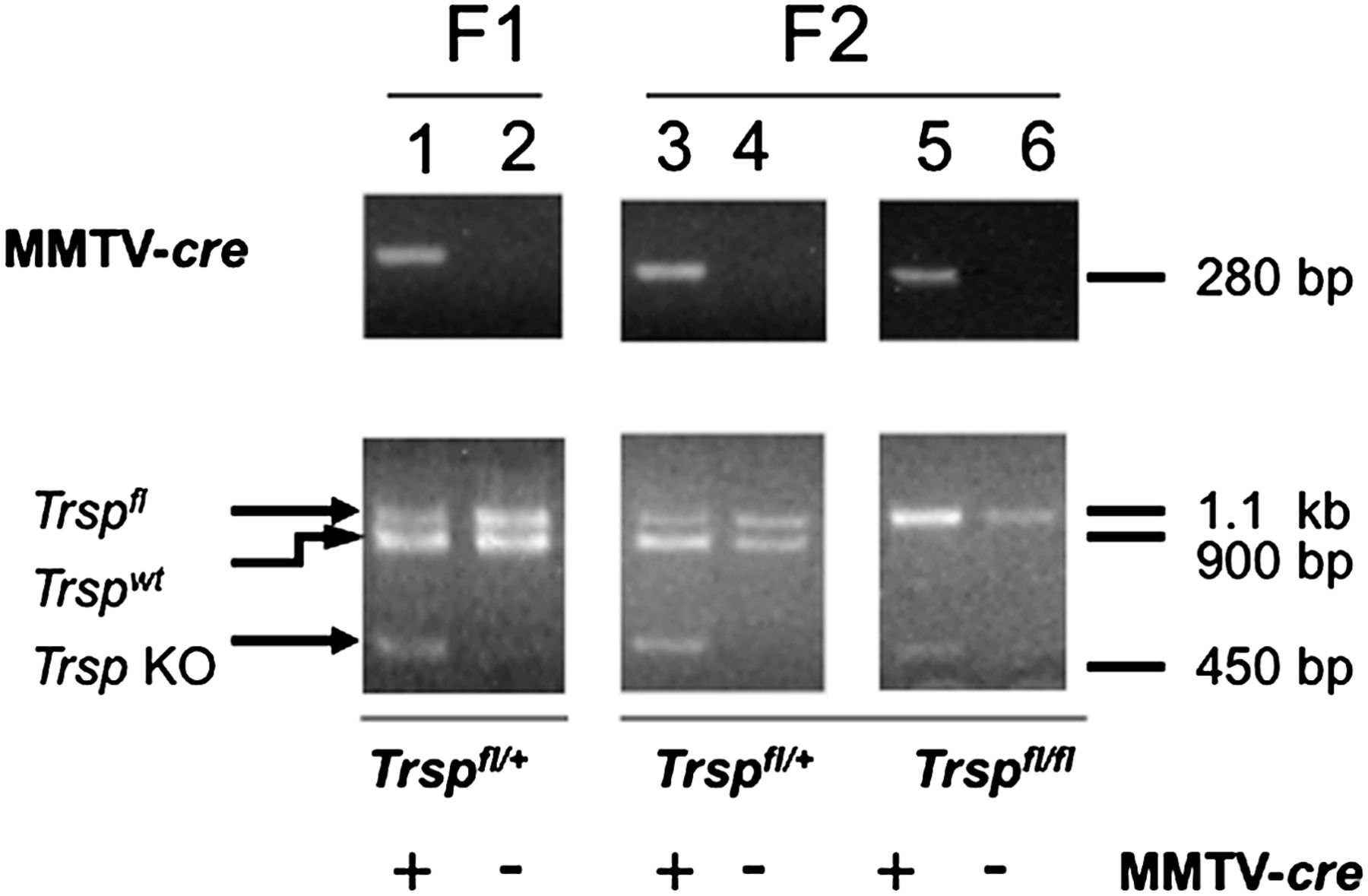 Carcinogenesis, Volume 33, Issue 6, June 2012, Pages 1225–1230, https://doi.org/10.1093/carcin/bgs129
The content of this slide may be subject to copyright: please see the slide notes for details.
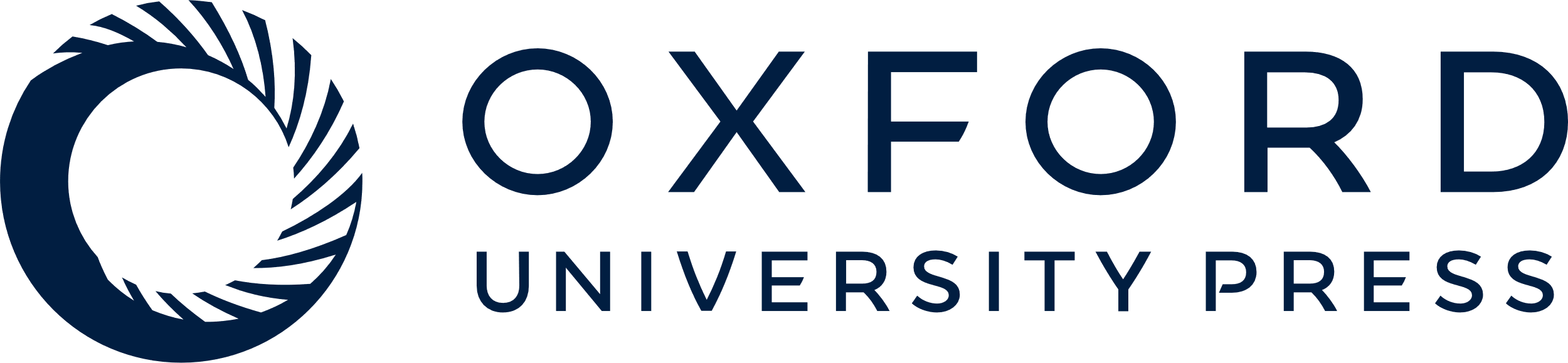 [Speaker Notes: Fig. 1.  Excision of floxed- Trsp alleles in the mammary glands of  Trsp fl/fl ;MMTV- cre mice. Upper panel shows a 280 bp band for the MMTV- cre transgene in lanes 1, 3 and 5 as demonstrated by PCR. Lower panels show heterozygous and homozygous floxed Trsp mice wherein  Trsp fl/+ is represented by a 1.1 kb band,  Trsp wt by a 900 bp band and  Trsp fl/fl by a 450 bp band. F1 and F2 generations are shown in lanes 1 and 2 and in lanes 3, 4, 5 and 6, respectively. 


Unless provided in the caption above, the following copyright applies to the content of this slide: Published by Oxford University Press 2012.]
Fig. 2. Mammary tumor development and survival rates in FVB and C57Bl/6 control mice. ( A ) Time to mammary tumor ...
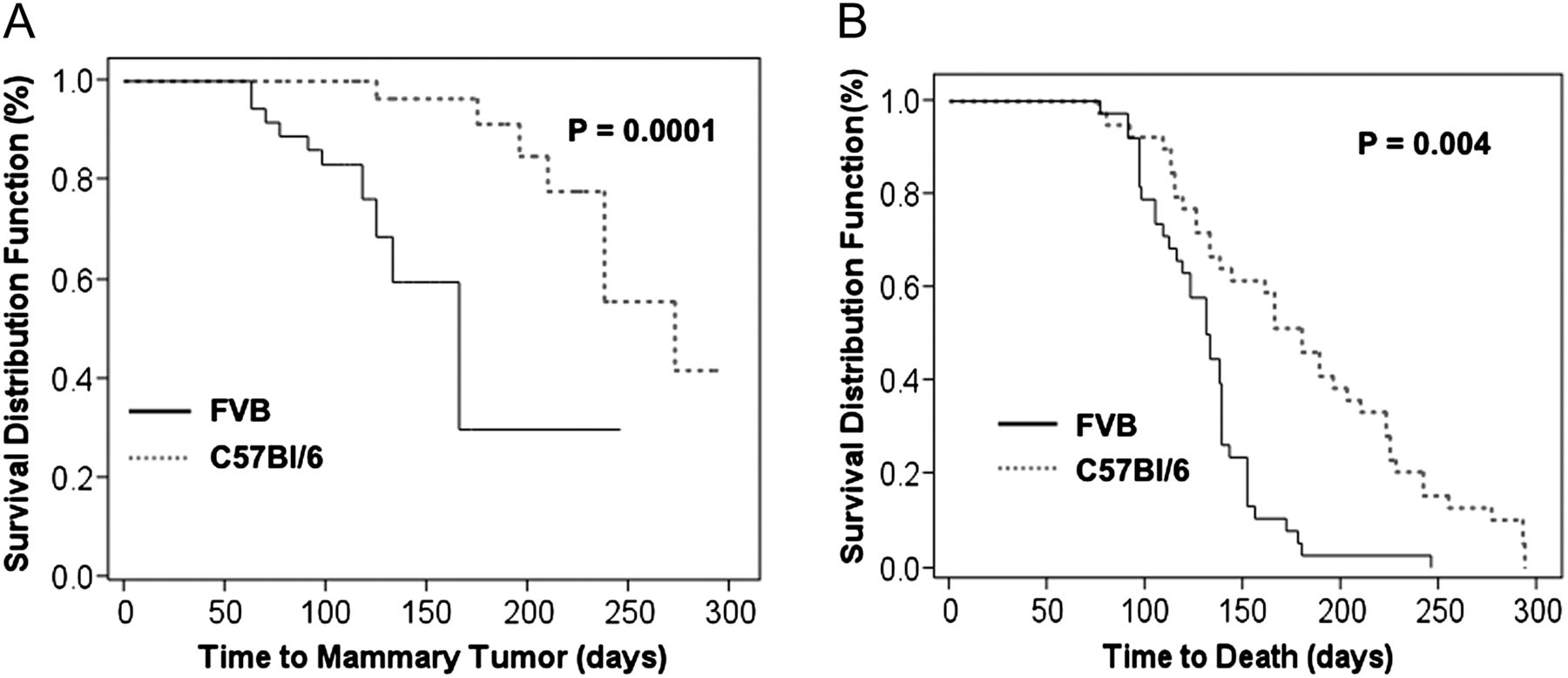 Carcinogenesis, Volume 33, Issue 6, June 2012, Pages 1225–1230, https://doi.org/10.1093/carcin/bgs129
The content of this slide may be subject to copyright: please see the slide notes for details.
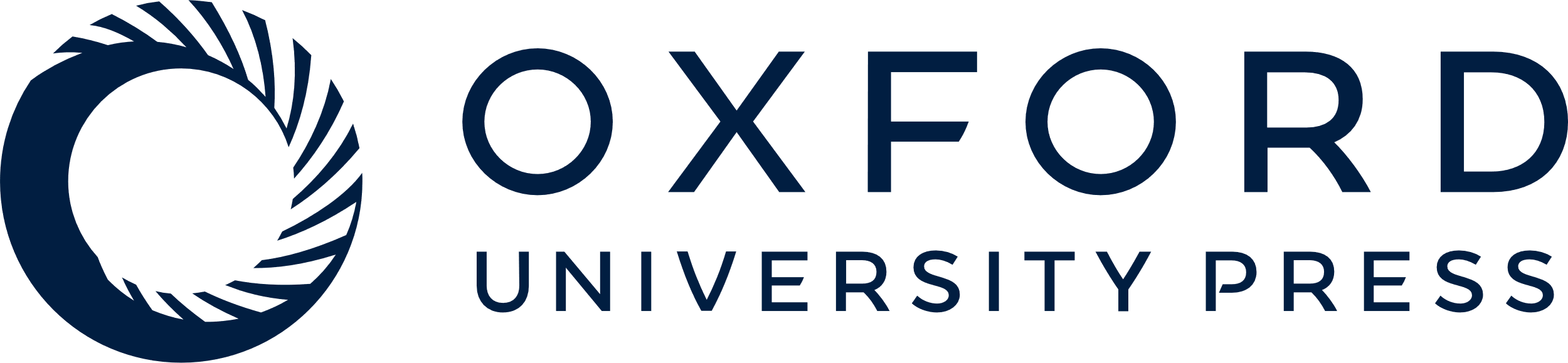 [Speaker Notes: Fig. 2.  Mammary tumor development and survival rates in FVB and C57Bl/6 control mice. ( A ) Time to mammary tumor formation following DMBA exposure in control FVB (solid line) and C57Bl/6 mice (dotted line). Represents the percent of mice that develop mammary tumors over time. ( B ) Time to death of control FVB (solid line) and C57Bl/6 mice (dotted line) from all causes. 


Unless provided in the caption above, the following copyright applies to the content of this slide: Published by Oxford University Press 2012.]
Fig. 3. Tumor development and survival rates in Trsp knockout and control mice. ( A ) Time to tumor formation in  ...
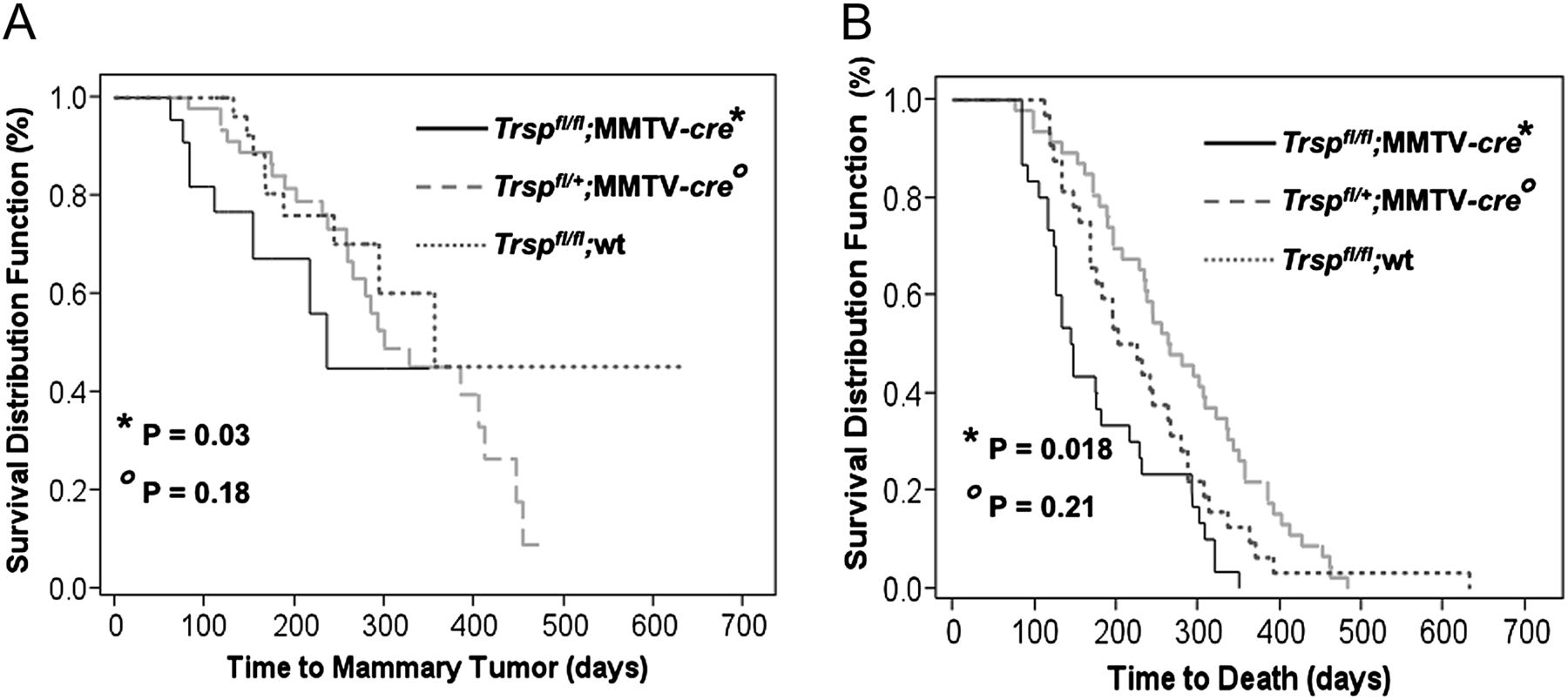 Carcinogenesis, Volume 33, Issue 6, June 2012, Pages 1225–1230, https://doi.org/10.1093/carcin/bgs129
The content of this slide may be subject to copyright: please see the slide notes for details.
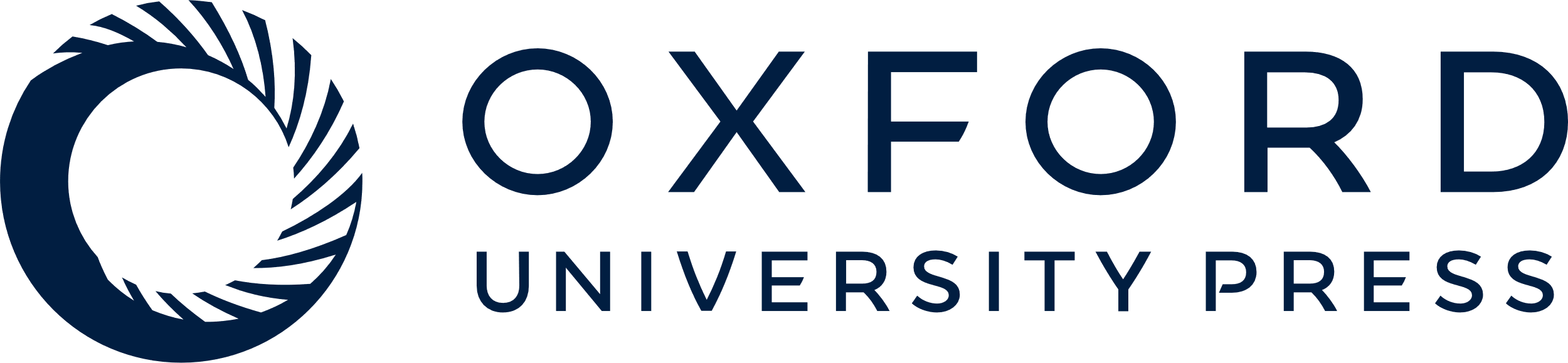 [Speaker Notes: Fig. 3.  Tumor development and survival rates in Trsp knockout and control mice. ( A ) Time to tumor formation in  Trsp fl/fl ;MMTV- cre (solid line), Trsp fl/+ ;MMTV- cre (dashed line) and  Trsp fl/fl ;wt mice (blue dashed line). Represents the percent of mice that develop mammary tumors over time. ( B ) Time to death of  Trsp fl/fl ;MMTV- cre (solid line), Trsp fl/+ ;MMTV- cre (dashed line) and  Trsp fl/fl ;wt mice (blue dashed line) from all causes. P values are compared with  Trsp fl/fl ;wt and  Trsp fl/+ ;wt mice. There was no significant differences between  Trsp fl/fl ;wt and  Trsp fl/+ ;wt mice. Only the  Trsp fl/fl ;wt mice are graphed. 


Unless provided in the caption above, the following copyright applies to the content of this slide: Published by Oxford University Press 2012.]
Fig. 4. Selenoprotein expression in DMBA-induced mammary tumors. Western blot analyses of protein extracts from ...
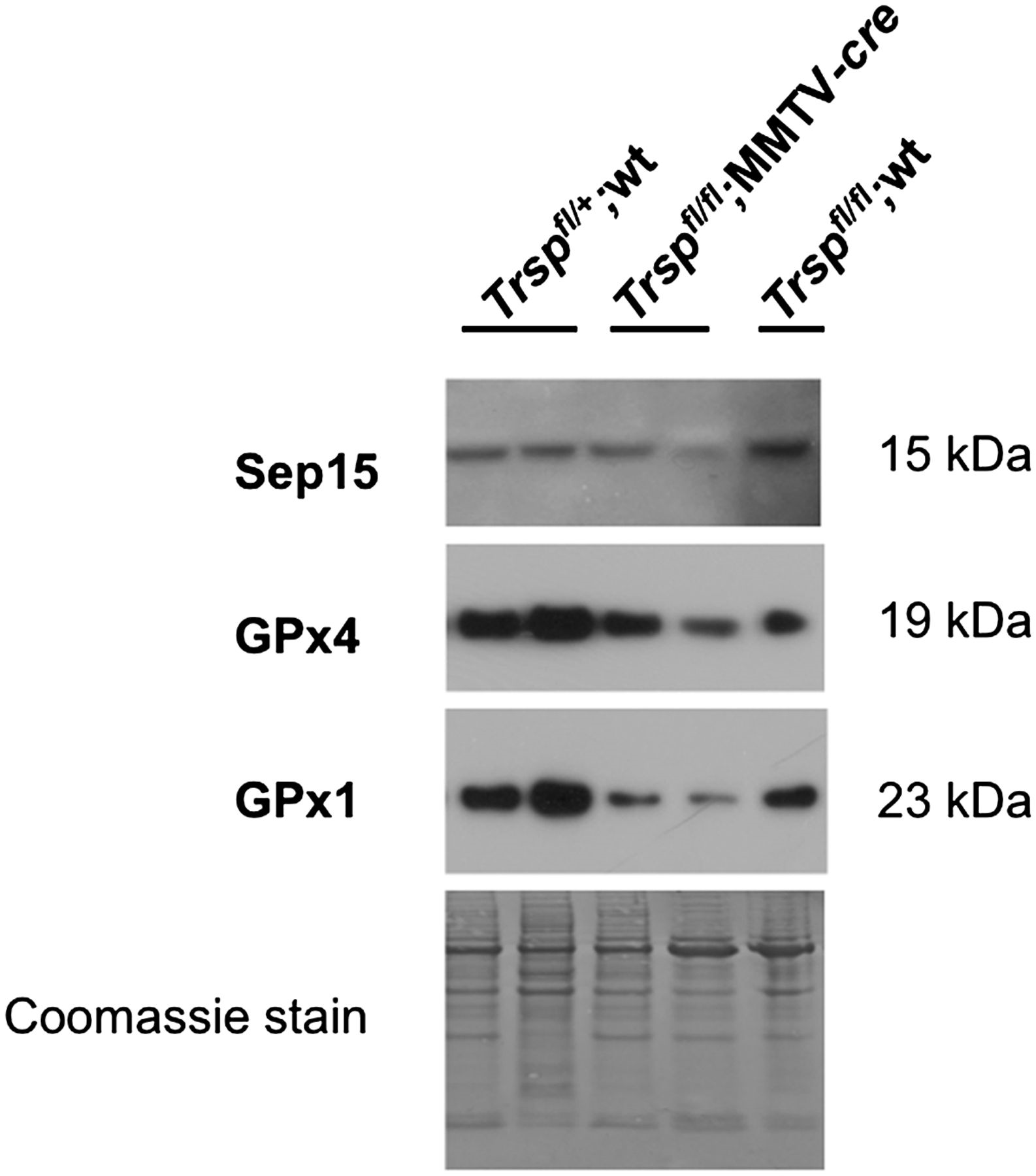 Carcinogenesis, Volume 33, Issue 6, June 2012, Pages 1225–1230, https://doi.org/10.1093/carcin/bgs129
The content of this slide may be subject to copyright: please see the slide notes for details.
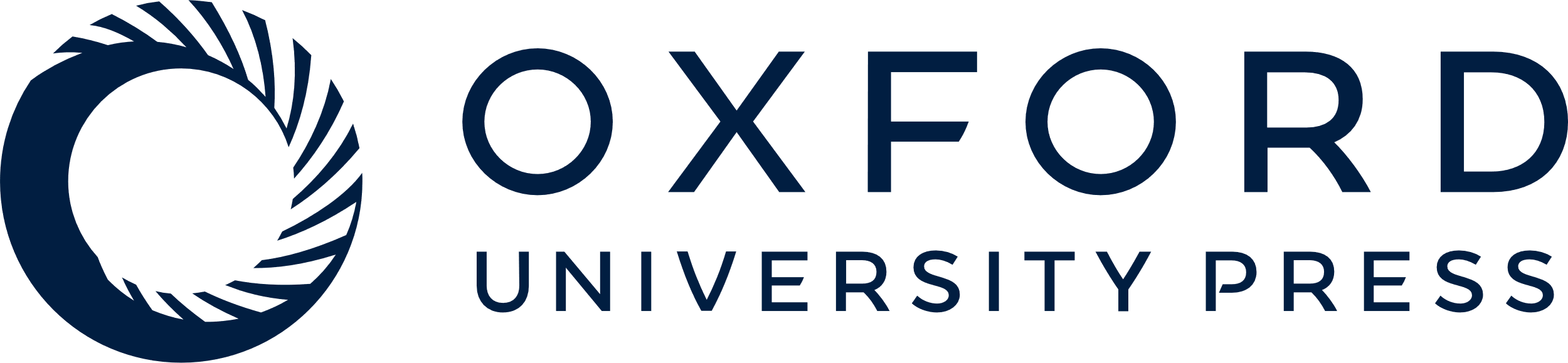 [Speaker Notes: Fig. 4.  Selenoprotein expression in DMBA-induced mammary tumors. Western blot analyses of protein extracts from carcinogen-induced mouse mammary tumors showing Sep15, GPx4 and GPx1 protein levels are reduced in  Trsp fl/fl ;MMTV- cre tumors compared with  Trsp fl/+ ; wt and  Trsp fl/fl ;wt tumors. Genotypes of tumors are indicated at the top of the figure. 


Unless provided in the caption above, the following copyright applies to the content of this slide: Published by Oxford University Press 2012.]